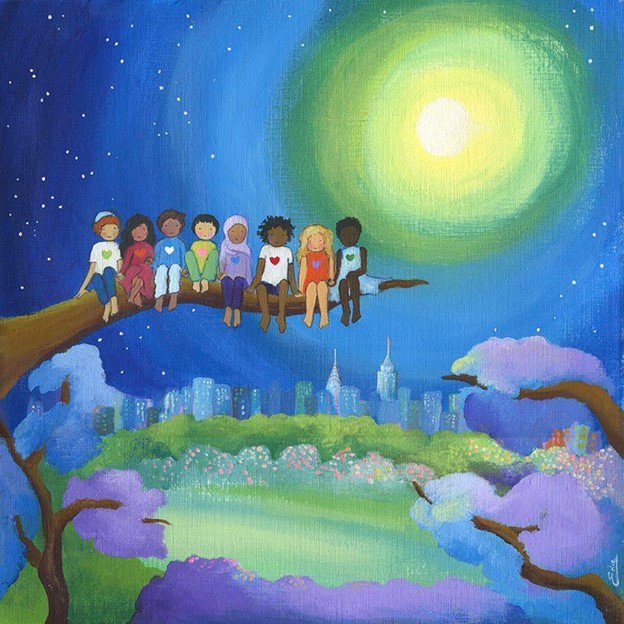 Think of a family member with whom you have been less than loving. How can you reach out in love to this person?
 
How has your family (natural or chosen) become a herald of God’s family on earth?
 
What does it mean to you to be a child of God? Do you see others as also children of God?
v
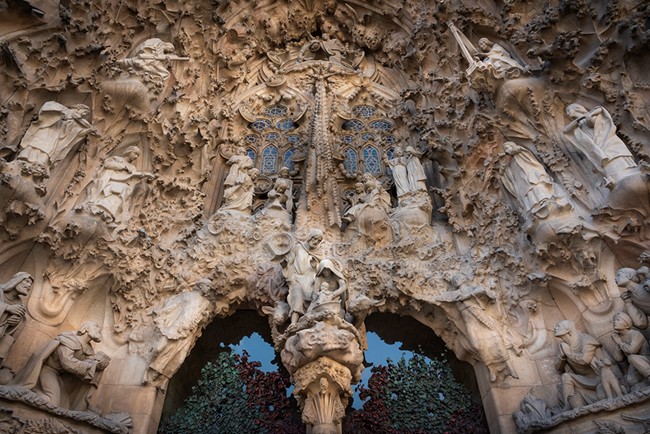 v
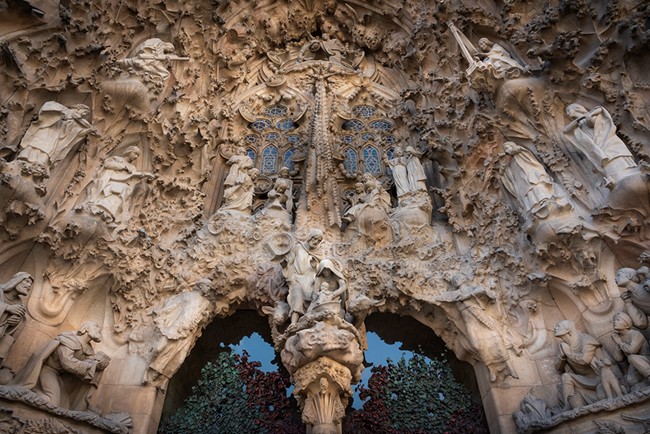 What image or story expresses the incarnation for you today?
 
How do you make the incarnation of 2000 years ago a present reality in your life?